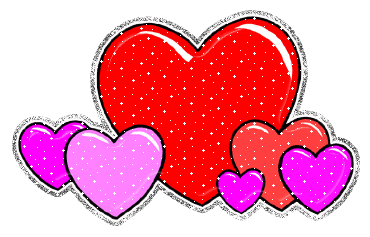 ВАЛЕНТИНКА
Подготовила Эльвира Владимировна Хвостова учитель начальных классов
МОУ «Волосовская начальная общеобразовательная школа»
ВАЛЕНТИНКА
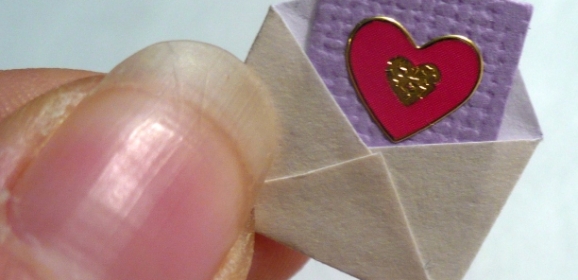 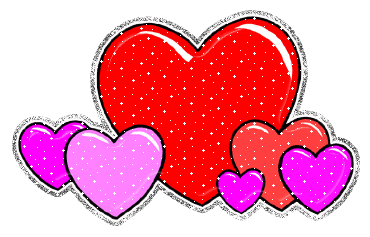 Валентинка       –      это открытка, которую   дарят 
          в  День  святого Валентина.
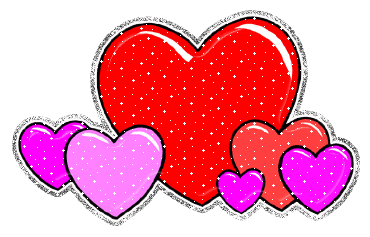 14 февраля День святого Валентина или День всех влюбленных отмечают во многих странах, и Россия - не исключение.
Первые письменные валентинки появились еще в 15 веке. А вот о том, кто же первым написал валентинку, существуют разные версии. По одной из них создание первой письменной валентинки принадлежит Герцогу Орлеанскому, который сидел в тюрьме в одиночной камере и боролся со скукой тем, что писал любовные послания своей супруге. Происходило это в 1415 году. Первая валентинка герцога Орлеанского сохранилась и до наших дней. Она выставлена в Британском музее.	 
 
	По другой версии самая старая валентинка относится к 1477 году, обнаружена она была недавно в одной из библиотек Великобритании. В этом послании девушка просит молодого человека доказать, что он любит ее на самом деле. Она сообщала, что добьется у своих родителей увеличения приданого, а он должен на ней жениться.
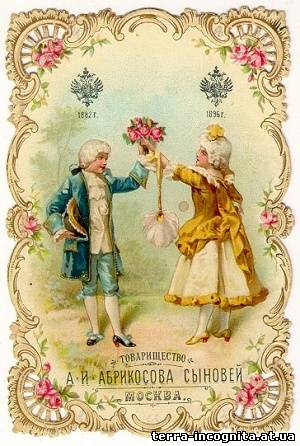 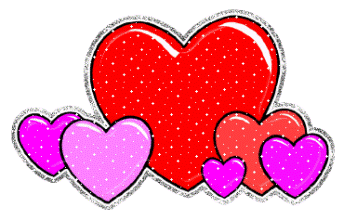 История праздника влюбленных Дня св. Валентина
Святой великомученик Валентин родился в третьем веке нашей эры в городе Терни Римской империи. Стал священником. В то далекое суровое время тогдашний римский император Юлий Клавдий II запретил воинам жениться, дабы не отвлекаться от главных дел. Но молодой священник Валентин тайно венчал желающих и за это был приговорен к смерти. В тюрьме он познакомился с Джулией, дочерью надзирателя. 	Перед казнью он оставил девушке письмо с объяснением в любви. Отсюда и пошли открытки-валентинки. Его казнили 14 февраля 269 г. 	Впоследствии он был похоронен в Риме (по другим данным, часть его мощей находится на его родине в г. Терни и в церкви св. Антония в Мадриде).	Символично, что дата казни св. Валентина совпала с римскими торжествами в честь Юноны, богини любви. Через двести лет Валентина провозгласили Святым всех влюбленных. Теперь этот день всемирно отмечается как праздник признаний в любви.
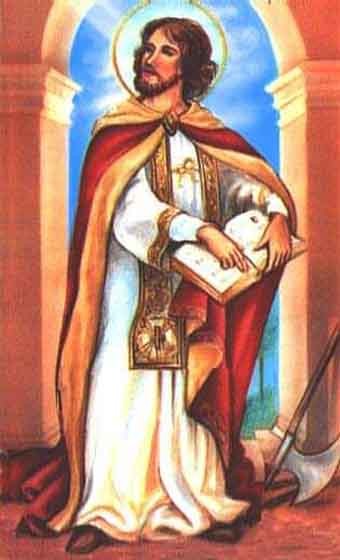 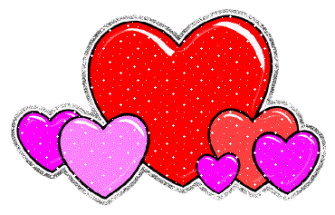 А между тем, во городе да  во Муроме ...
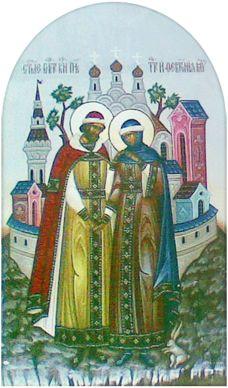 у православных христиан вот уже 800 с лишним лет существует свой День влюбленных - день Петра и Февронии.	В начале XIII века в Муроме правил князь Павел. Времена были дикие, враги таились повсюду, и даже на честных женщин нередко нападали злые оборотни. Так случилось и с женой Павла - к ней повадился прилетать коварный змий. Понятное дело, такого поворота событий никто не одобрил. И в ратном бою крылатого нечестивца обезглавил младший брат князя - Петр.	Долго Муромского героя никто не мог излечить от ран. Но нашлась крестьянская дева Февронья, которая в обмен на обещание на ней жениться очень быстро привела красавца Петра в норму. Ей этот брак давал возможность стать княгиней, а ему - сдержать данное слово и пойти против социальных устоев. И только после свадьбы оба поняли, что влюбились друг в друга до потери пульса. 
	Они жили долго, совершили множество благих дел, и умерли одновременно с точностью до минуты.
День святого Валентина-     
 это праздник, который дает нам замечательную возможность проявить свои творческие способности. В этот день принято дарить друг другу подарки. Чаще всего это специальные открытки, которые в честь праздника получили название Валентинки.

Их без труда можно найти в любом магазине, однако куда интересней и заманчивей сделать самостоятельно. Все что вам понадобиться – это цветная бумага, ножницы и немного фантазии.
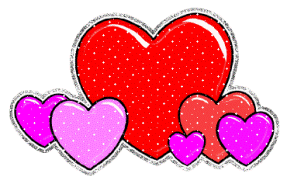 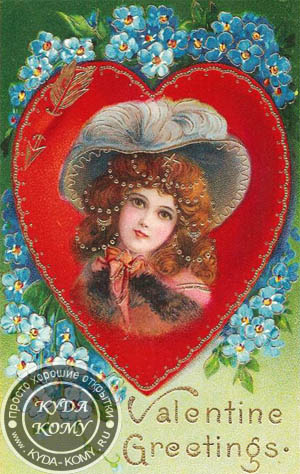 Делаем валентинку сами:
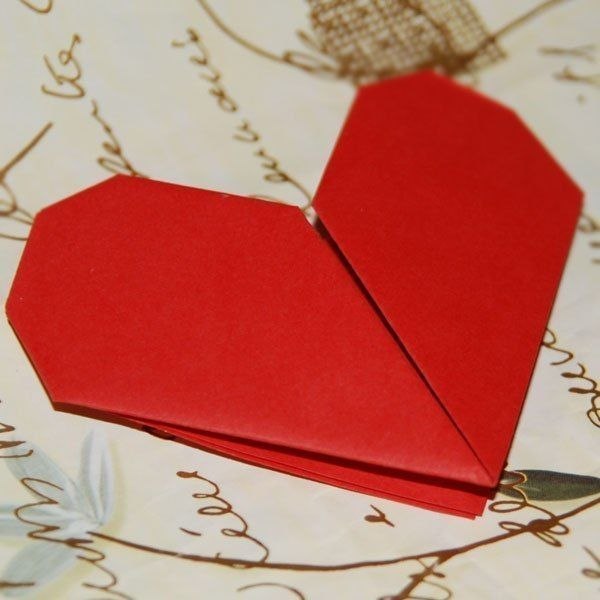 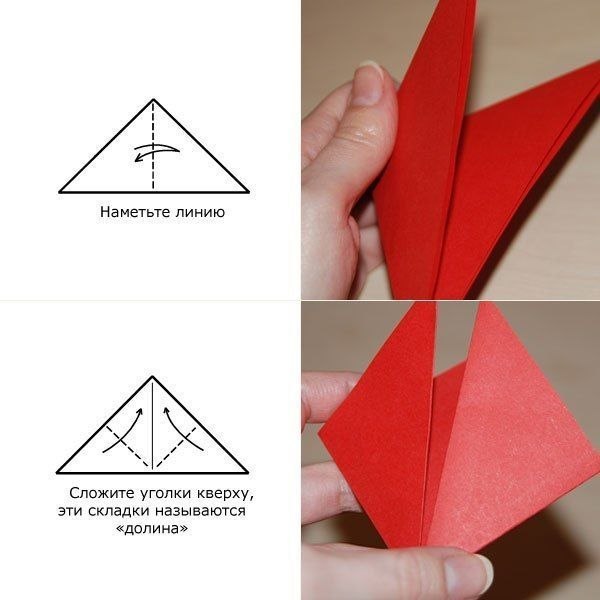 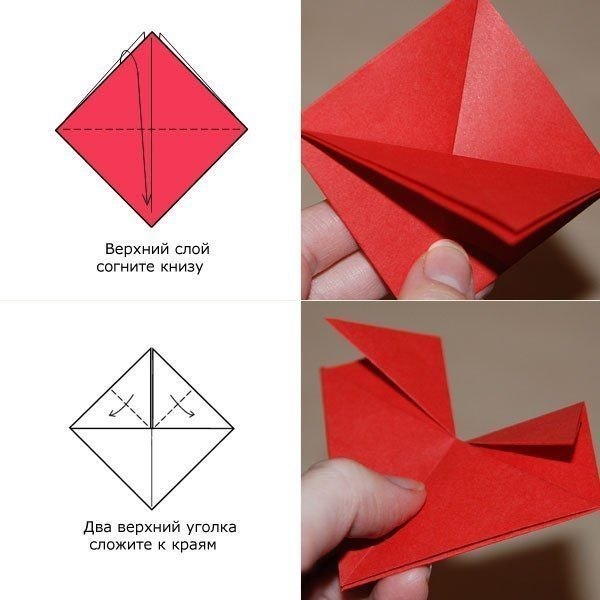 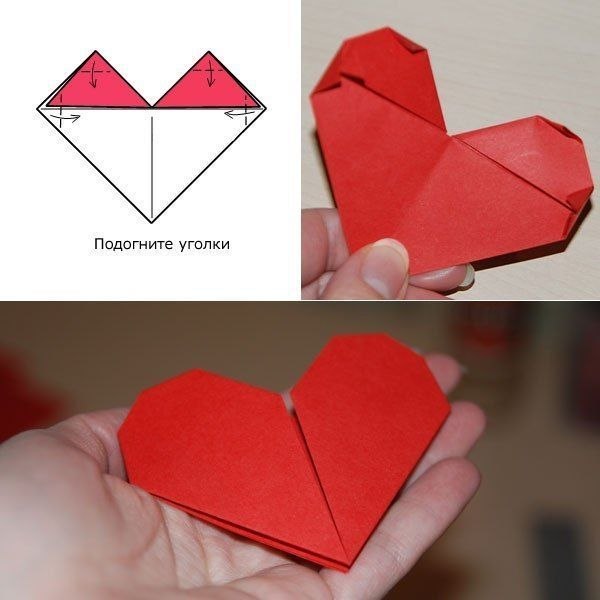 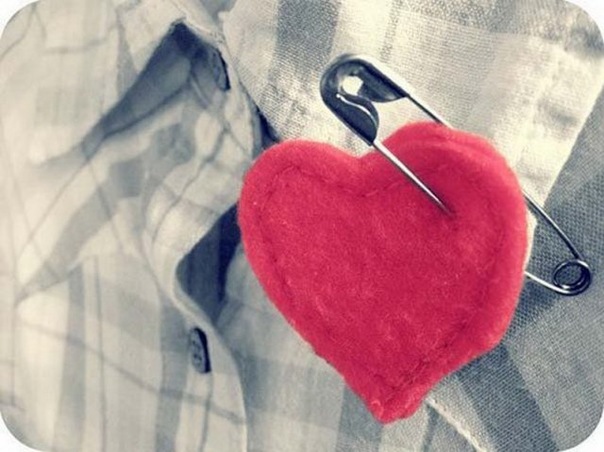 Валентинка ″ Ты и я ″
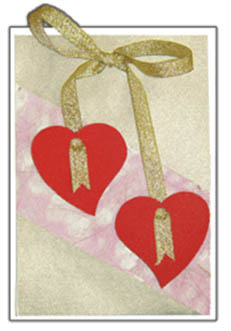 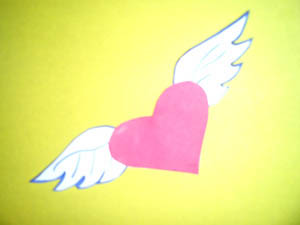 К оборотной стороне сердечек можно приклеить ваши фотографии.
Валентинка   "Крылатая"
Можно наделать массу валентинок из канцелярских скрепок
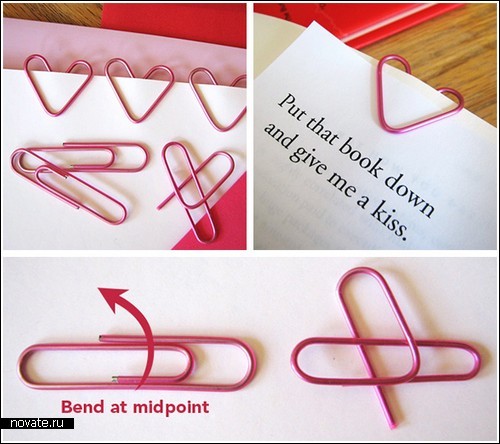 Можно украсить стену сердечками
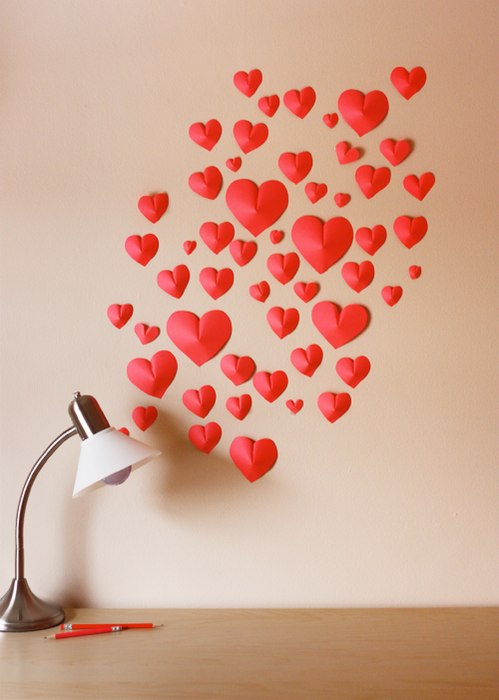 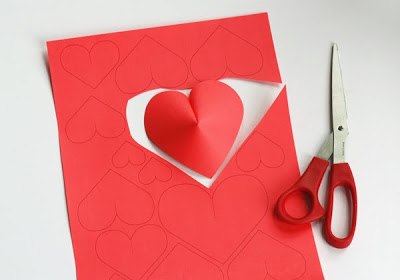 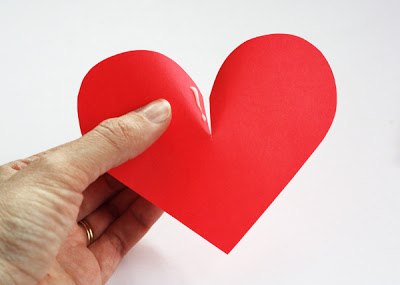 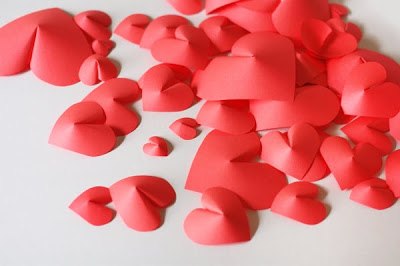 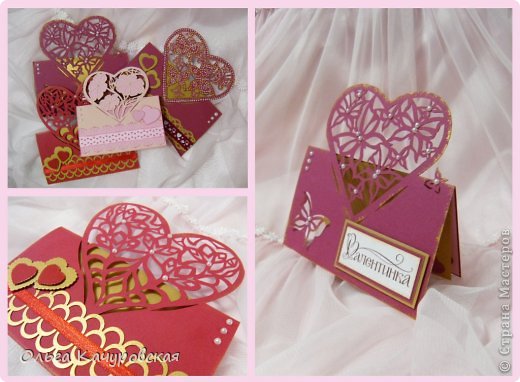 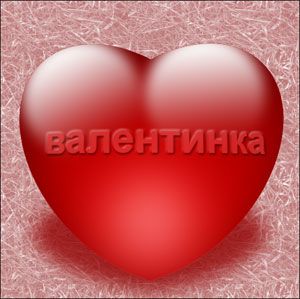 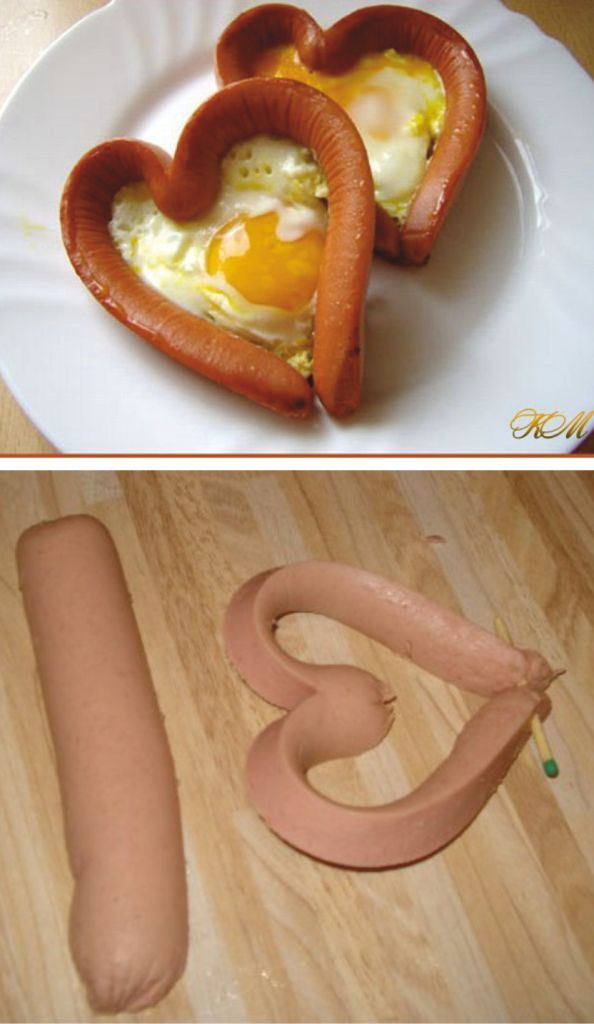 Можно приготовить чашечку кофе с валентинками  и яйчницу с сосиской в форме сердца.
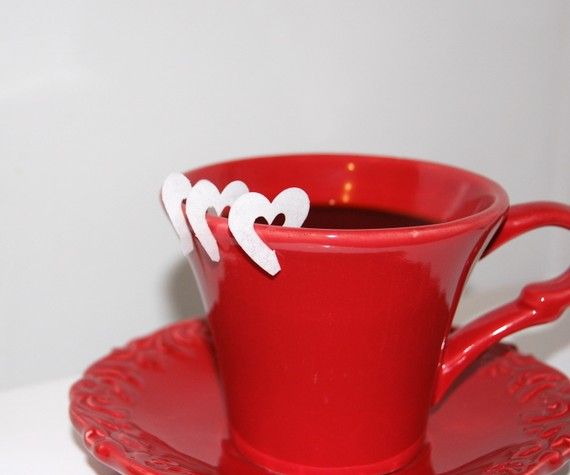 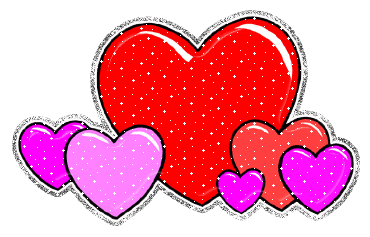 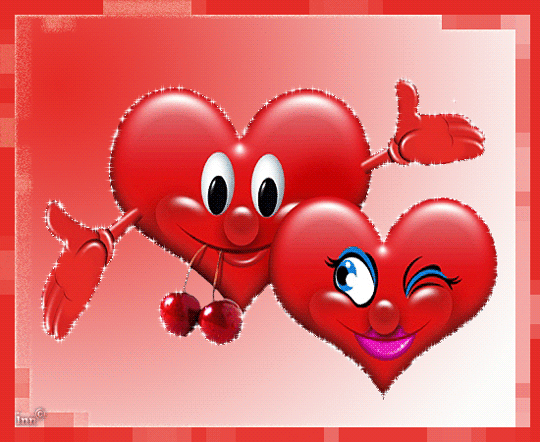 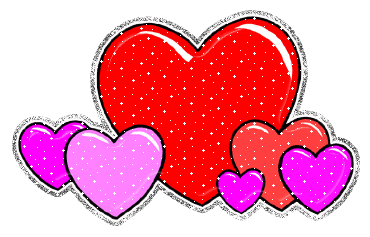